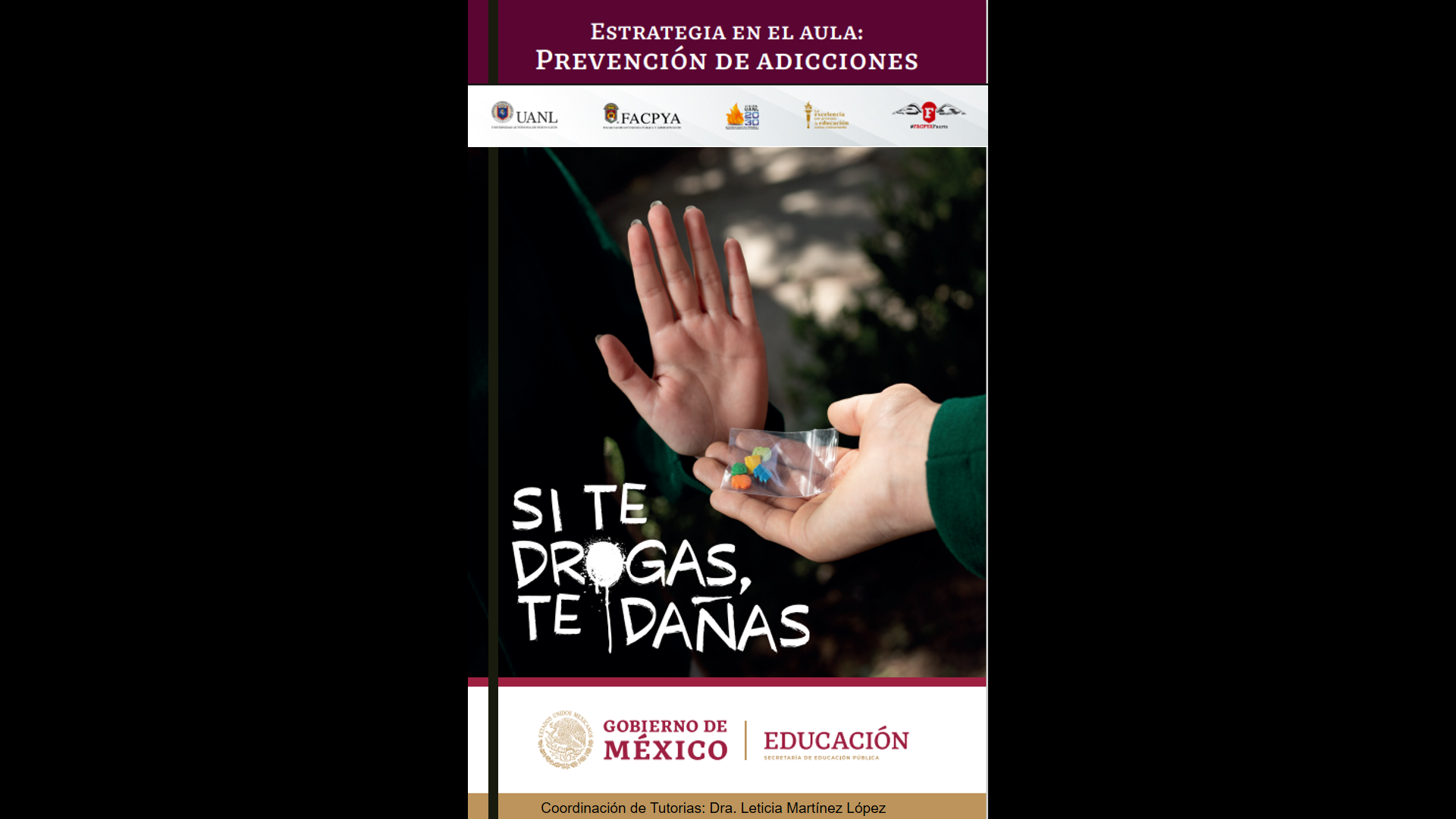 Alcohol
CUÍDATE, NO INICIES
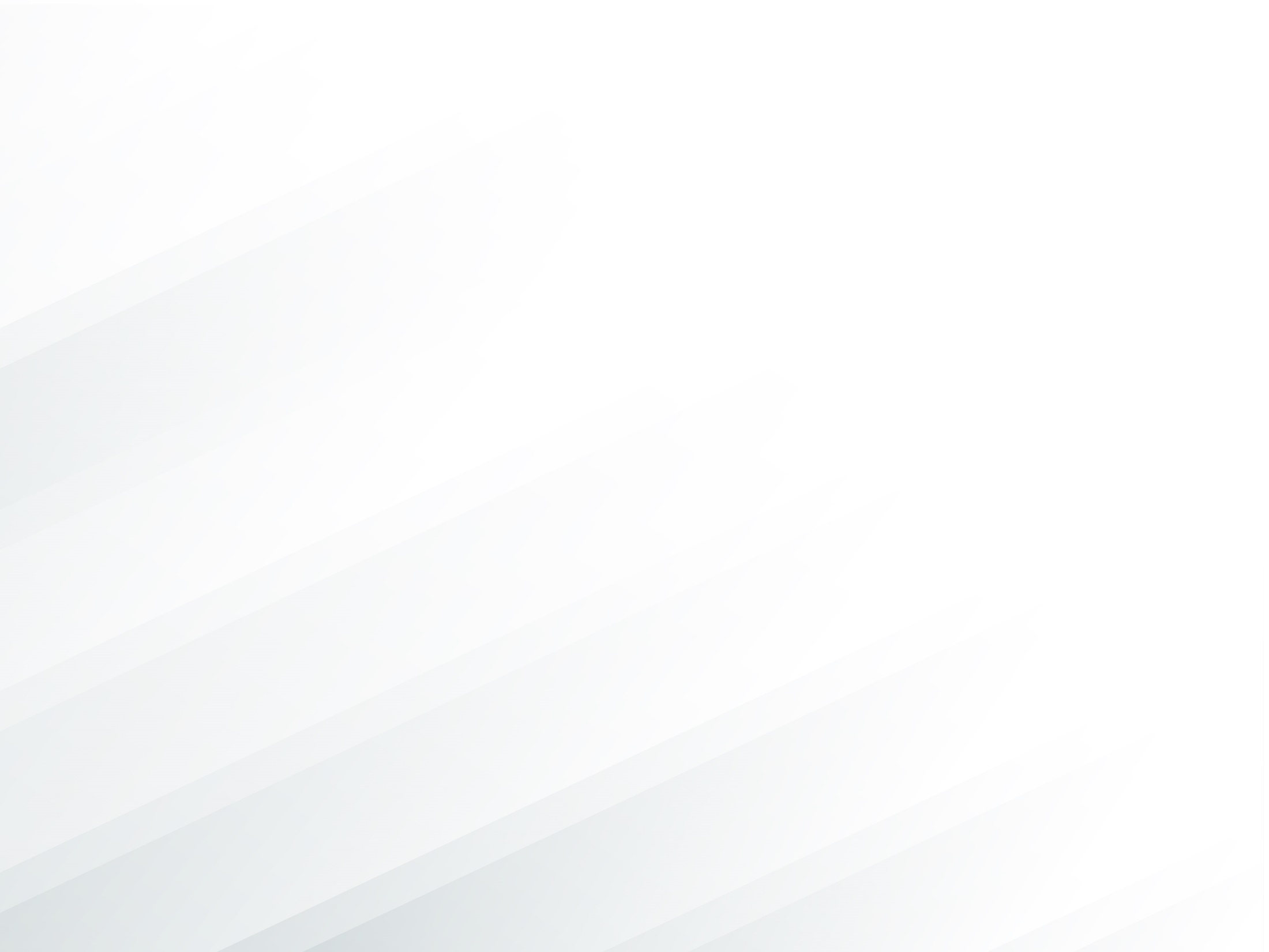 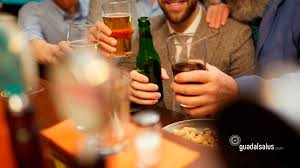 ¿Qué es? 
El alcohol es una droga que tiene la capacidad de producir sedación. 

Los efectos de su consumo inician de forma leve, con desinhibición y euforia. 

El aumento en la cantidad ingerida provoca mareo, descoordinación, vómito, desequilibro, dificultad para hablar y confusión. 

Una ingesta desmedida puede inducir depresión grave del sistema nervioso e, incluso, la muerte. 

Además, beber alcohol causa adicción.
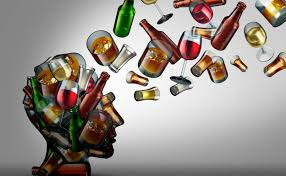 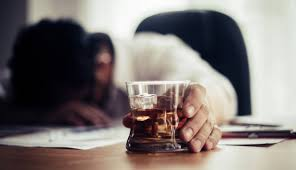 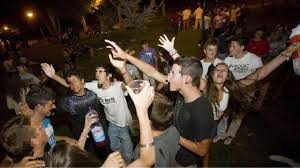 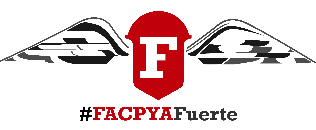 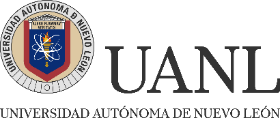 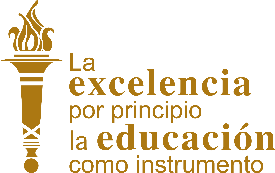 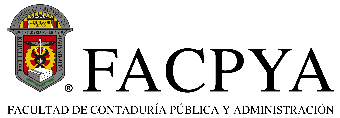 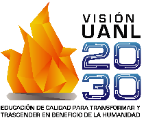 Alcohol
CUÍDATE, NO INICIES
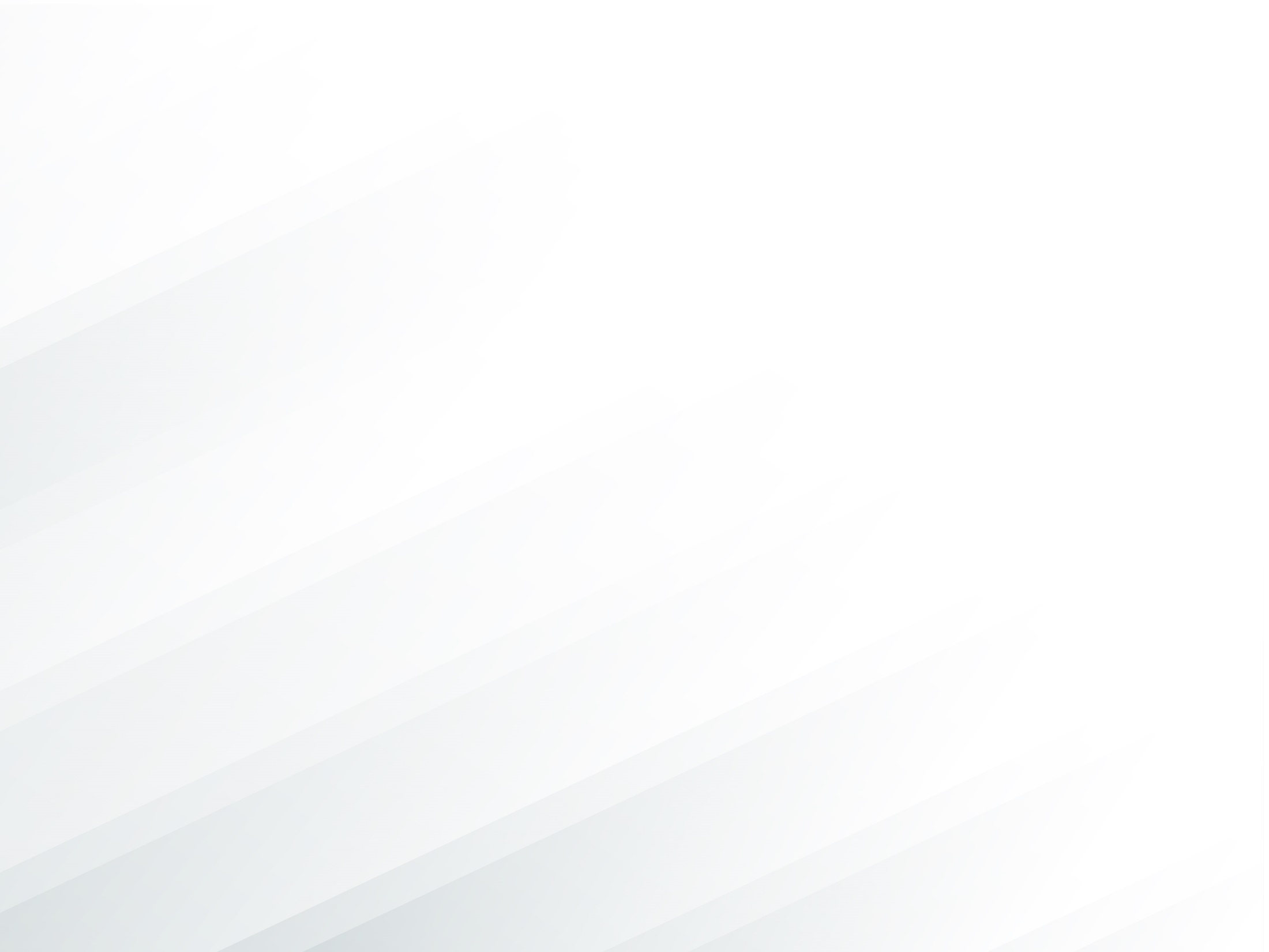 ¿Cómo se consume y en qué formas?
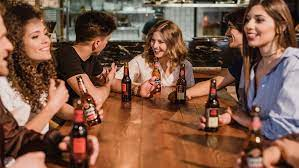 Las bebidas alcohólicas se ingieren por vía oral y se producen de dos maneras:

• Por fermentación: contienen entre 3 y 15 grados de alcohol. Algunos ejemplos son el vino, la cerveza y el pulque. 

• Por destilación: se trata de líquidos conocidos como aguardientes o licores, los cuales contienen porcentajes de alcohol que varían entre los 20 y los 80 grados. Los más conocidos son ron, tequila, mezcal, vodka, whisky y brandy.
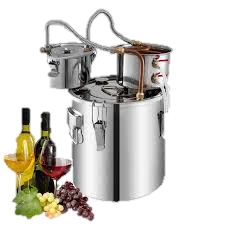 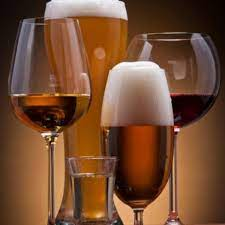 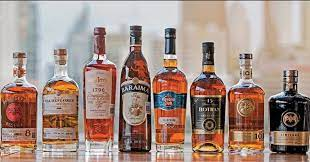 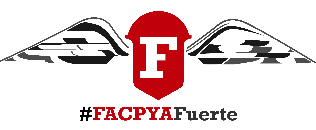 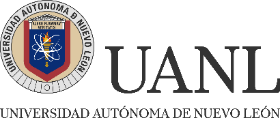 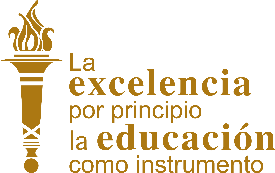 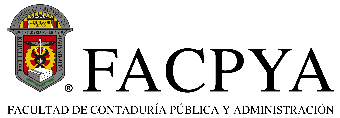 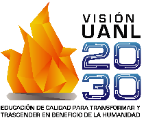 Alcohol
CUÍDATE, NO INICIES
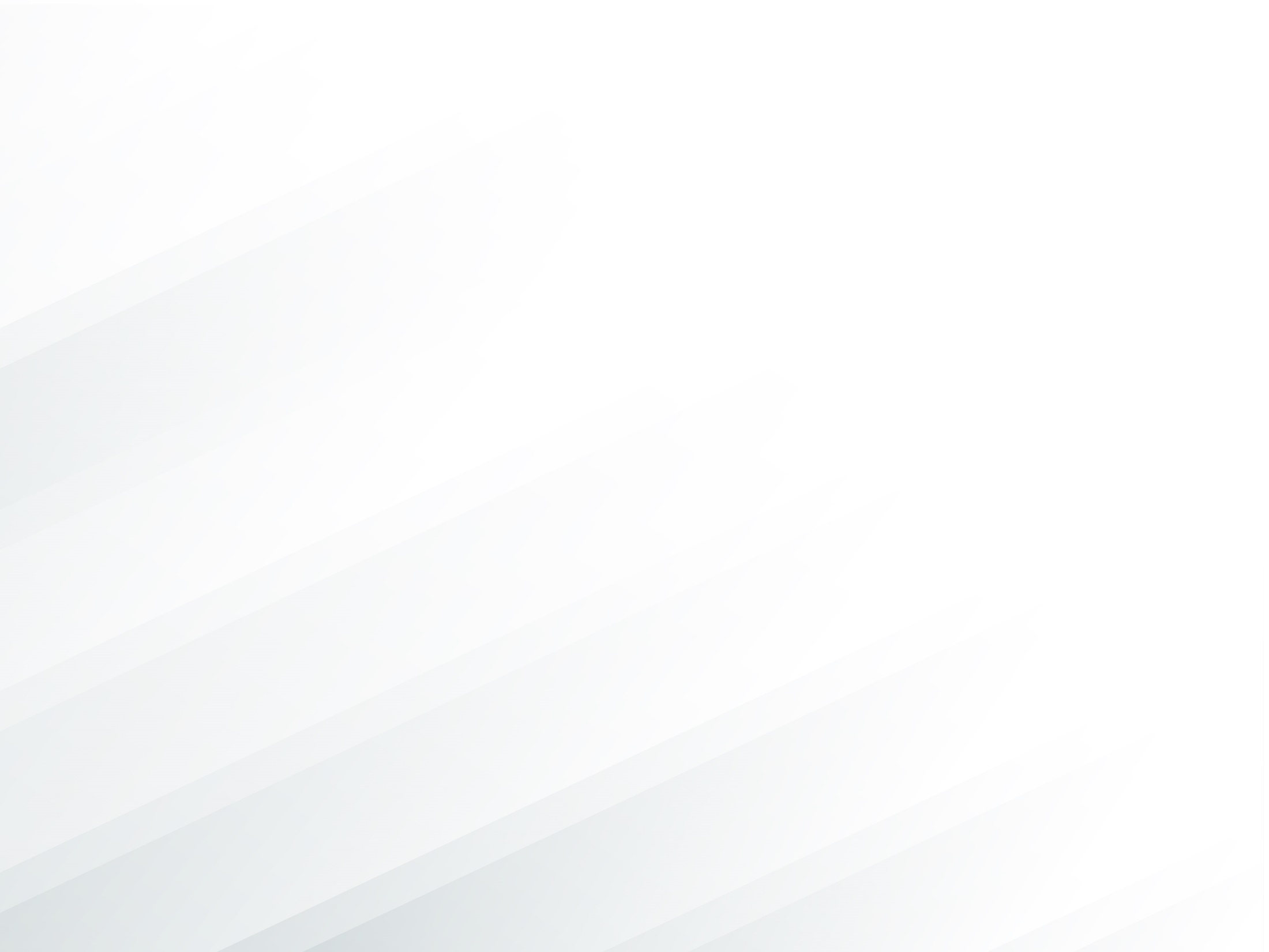 EFECTOS
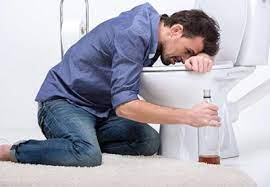 En altas cantidades: 
Somnolencia
Vómito
Pérdida del control de esfínteres
Descoordinación
Adormecimiento del cuerpo
Intoxicación grave
Estado de inconsciencia
Hipotermia
Falta de reflejos
Coma 
Posible muerte por paro respiratorio
En bajas cantidades: 
Socialización
Desinhibición
Disminución de la atención 
Inestabilidad emocional
Se alarga el tiempo de reacción
Mareo
Desorientación
Estado de confusión
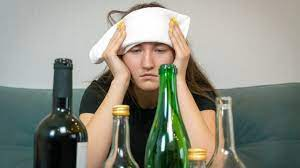 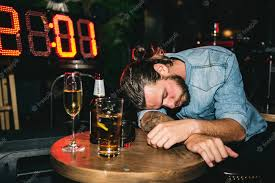 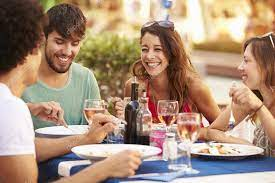 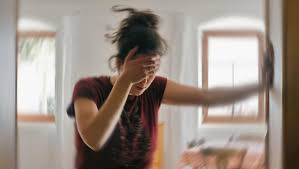 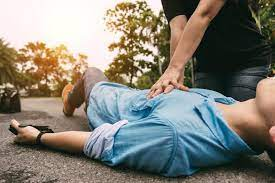 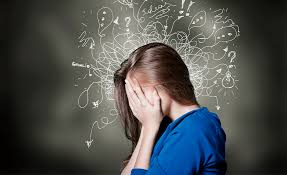 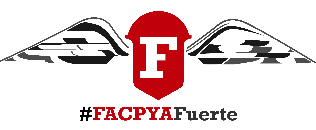 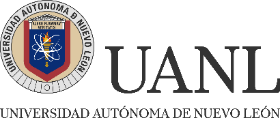 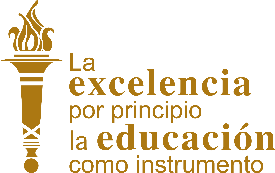 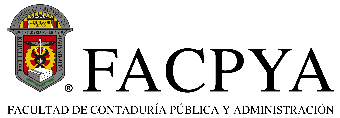 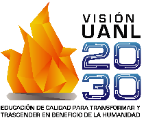